Voice 3
Acoustic Recording and Analysis
provides an imperfect, non-invasive  measure of vocal function
can discriminate normal from pathologic  voice
is inconsistent agreement between  acoustic measures and audio-perceptual  ratings of voice quality
can measure change in vocal production  across time
Routine Voice Acoustic Measures
fundamental frequency (fo)
directly reflects the vibration rate of the vocal folds.  The acoustic correlate of pitch.
unit of measure is Hertz (Hz) or cycles per second
normative data = 100-150 Hz males; 180-250 Hz females
may be measured from sustained vowels, reading, or  conversation
useful to estimate the appropriateness of fo for sex and age
and for demonstrating pre and post-treatment change
Routine Voice Acoustic Measures cont.
frequency variability
pitch sigma is the standard deviation of the  fundamental frequency
assesses and documents variation of fo during  speech production
phonation range
range of frequencies from the highest to the  lowest that a patient can produce
may be expressed in Hz or semitones
normal young adults have about a three octave  range; may vary with practice
Routine Voice Acoustic Measures cont.
frequency perturbation
the change of frequency from one successive  period to the next
unit of measurement is jitter; several algorithms  are used to extract jitter; normative data for jitter  percent is less than 1.00%
measures must be made from sustained vowels
may represent variation of vocal fold mass,  tension, muscle activity, or neural activity all of  which may effect the periodicity of vocal fold  vibration
Routine Voice Acoustic Measures cont.
Intensity (Io)
directly reflects the sound pressure level (SPL)  of voice.	
The direct correlate of loudness.
unit of measure is the logarithmic decibel (dB)  scale
may be measured from sustained vowels, reading,  or conversation
useful as pre and post-treatment measure
Routine Voice Acoustic Measures cont.
overall SPL
average SPL in dB
indication of the strength of vocal fold vibration  (Norms: 75-80 dB conversation)
amplitude variability
standard deviation of the SPL during  connected speech
reflects loudness variability
dynamic range
range of vocal intensities that a person can  produce (Norms: 50-115 dB SPL)
Routine Voice Acoustic Measures cont.
Amplitude perturbation
small cycle to cycle changes of the amplitude  of the vocal fold signal
unit of measurement is shimmer; several  algorithms are used to extract shimmer;  normative data for shimmer dB is less than	.35 dB
measures must be made from sustained vowels
may represent variation of vocal fold mass,  tension, muscle activity, or neural activity all of  which may effect the amplitude of vocal fold  vibration
Routine Voice Acoustic Measures cont.
Harmonics to Noise Ratio
a ratio measure of the energy in the voice  signal over the noise energy in the voice signal
may be derived from different algorithms and  expressed in various units
greater signal or harmonic energy in the voice  reflects better voice quality
large noise energy represents more abnormal function
Routine Voice Acoustic Measures cont.
Voice Range Profile (Phonetogram)
plots maximum and minimum intensities for  entire frequency range
resulting plot is ellipsoid-shaped  frequency/intensity profile and the dimensions  are expressed in semitones
most useful in pre and post-treatment of professional voice users
Phonetogram or Voice Range Profile (VRP)
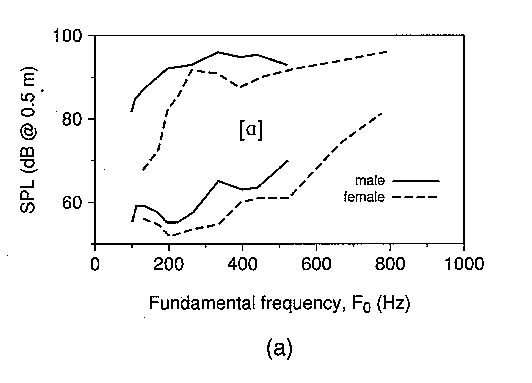 Routine Voice Acoustic Measures cont.
Spectral Analysis
a sound spectrogram displays the glottal sound  source and filtering characteristics across time
both formant frequency energy (vocal tract  resonance) and noise components (aperiodicity  are presented in a three-dimensional scale
horizontal axis = time
vertical axis = frequency (lowest band = fo;  formants are above)
gray scale (darkness) represents intensity change
Acoustic Recording Considerations
must be a quasi-periodic, stable sound source
most measures are taken from the stable vowel /a/
measures must be at least 1 second in length
the greater the dysphonia, the less confidence in the  acoustic measures
variations in fo, Io, and vowel will affect measures
number of trials must be adequate to represent speech  behavior
must attend to intrasubject variability by controlling for  intensity and frequency in the re-test condition
Aerodynamic Analysis of Voice
Aerodynamic measurement of voice production  concerns measurements of air pressures and air  flows that are meaningful in clinical diagnosis  and treatment.	
These measures may help  interpret:
valving activity of the larynx
vocal fold structure
vocal fold configuration
vocal fold movement
Aerodynamic Analysis of Voice cont.
Instruments for measuring pressure and flow:
U tube manometer
wet spirometer
hot wire anemometer
magnetometers
pnuemotachograph
Aerodynamic Analysis of Voice cont.
Common aerodynamic measures:
airflow volume
volume of air in the lungs available to drive the vocal folds for
voice production
measured in liters, will vary with age, sex, size, health
airflow rate
rate at which air passes between the vocal folds during
phonation
measured in liters/sec, with normal rate = 50-200 ml/sec
maximum phonation time (MPT)
maximum time that a vowel may be sustained while using
maximum airflow volume
will vary with lung capacity, age, sex, size, health
Aerodynamic Analysis of Voice cont.
Common aerodynamic measures cont.:
subglottal air pressure (Psub)
measure of air pressure beneath the vocal folds  necessary to overcome the resistance of the  approximated folds to initiate and maintain  phonation

direct measure is necessary through needle puncture into
trachea
measured in cm/H20 with norm for conversational voice  being 3-7 cm/H20
intraoral pressure measures reflective of Psub
vocal fold stiffness, hypo/hyperfunction, incomplete
glottic closure will influence Psub
Aerodynamic Analysis of Voice cont.
Common aerodynamic measures cont.:
phonation threshold pressure
a measure of the effort needed to initiate  phonation
measure is estimated indirectly using intraoral air  pressure measured at the exact moment of voice onset  for barely audible phonation
speakers with vocal pathologies often require greater
effort to initiate phonation
Aerodynamic Analysis of Voice cont.
Common aerodynamic measures cont.:
laryngeal (glottal) resistance
this is a combination measure that utilizes  measures of pressure and flow in a ratio.
	Laryngeal  resistance is the quotient of peak intraoral air  pressure (from unvoiced plosive) divided by the  peak flow rate (measured from a vowel) as  measured from a repeated consonant + vowel  syllable such as /pi/pi/pi/.

– estimates the overall resistance of the glottis and  therefore the valving characteristics, I.e. too tight, too  loose, normal
Aerodynamic Analysis of Voice cont.
Aerodynamic Recording Considerations
requires airtight seals around the lips or mask  to face
as natural speech as possible must be  encouraged in this foreign environment
multiple trials are necessary to ensure a stable  baseline
instrument calibration is required prior to each  examination session
Other Physiologic Measures of Vocal
Function
Electroglottography (EGG)
using an electrical current passing through the  neck, EGG measures vocal fold contact across  time
Electromyography (EMG)
the only direct measure of laryngeal function.  
Needle electrodes are inserted into the  laryngeal muscles and the pattern of electrical  activity is measured
Advantages of Instrumental Voice
Assessment
For the clinician
extends the ear and eye of the observer
objectifies the analysis of the observations
supplements the perceptual judgements
aids in the appraisal of vocal mechanics
helps to establish management strategies
establishes a baseline for measuring  treatment effects
Advantages of Instrumental Voice
Assessment cont.
For the patient cont.
provides permanent record and documentation
forces care-givers to be accountable
provides objective documentation for healthcare
companies
facilitates the understanding of the relationship between the voice perception and the underlying  physiology of the voice production
Advantages of Instrumental Voice Assessment
For the patient
tests are generally easy for the patient to perform
provides immediate results and feedback
provides visual image of the voice problem
essentially non-invasive
management often proves to be more cost-effective
provides a record against which the patient may  measure management progress over time
Pediatric Voice
	 Special Considerations

The most important consideration in pediatric  population is the preservation of airway
The larynx/airway is almost the most  important system of the entire infant
Anatomical	Differences
Voice pathologists should be aware of the  differences between the adult and pediatric  laryngeal anatomy and physiology


The differences between adult laryngeal  anatomy and pediatric laryngeal anatomy are  more significant than mere size of the  structures
Position of the Larynx
In an adult the larynx sits opposite  approximately the fifth or sixth 
cervical  vertebral body

In a child the larynx sits opposite approximately the fourth cervical vertebral  body

In an infant the larynx can rise as high as first  or second cervical body during swallowing
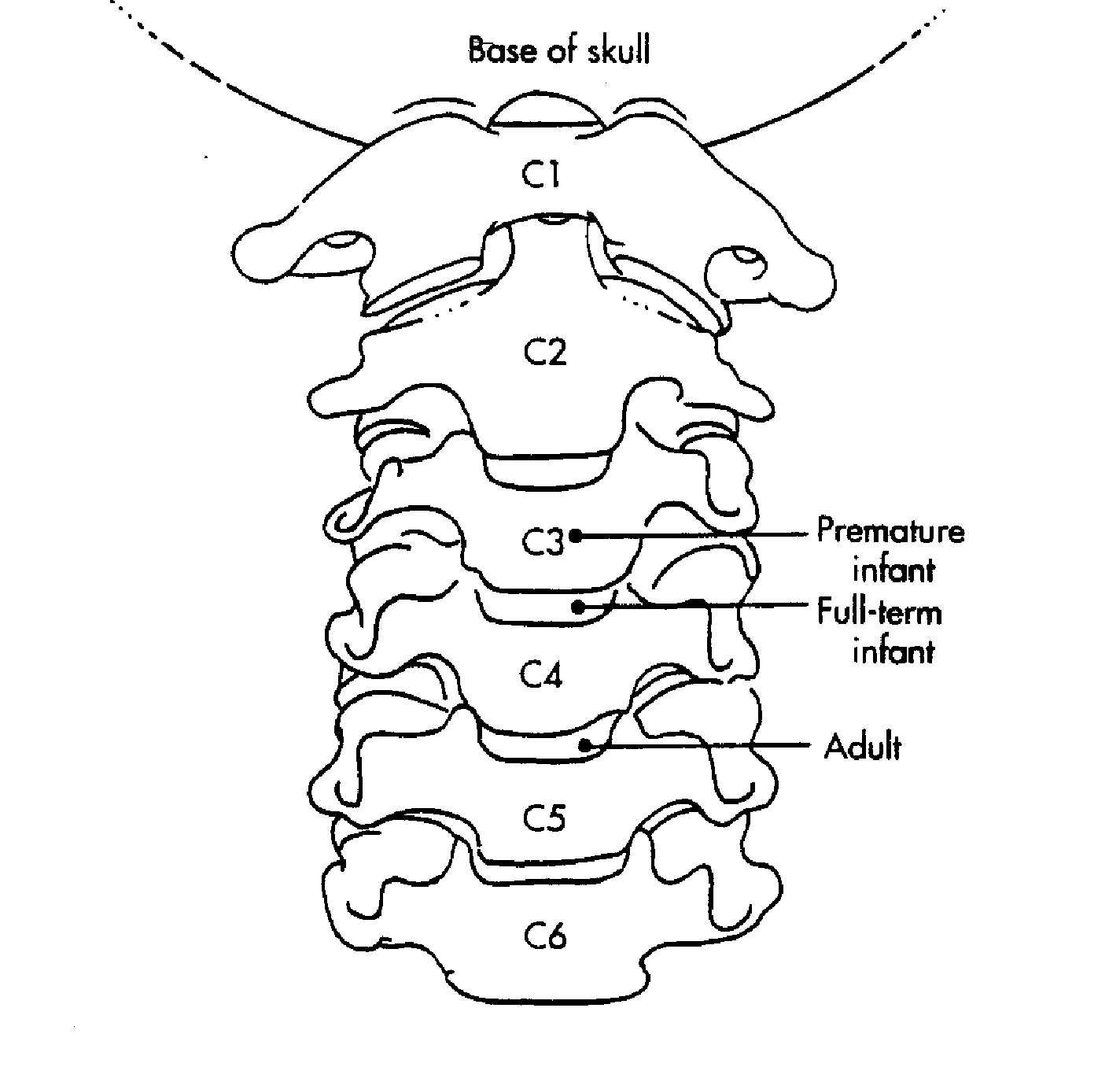 Laryngeal Structures
In the pediatric larynx, the thyroid notch is not  prominent as it is in the adult larynx. It is  obscured by the overlapping hyoid bone

The thyroid cartilage of the pediatric larynx is  not prominent as it is in the adult, but more  rounded with no midline vertical ridge
The cricoid cartilage of the pediatric larynx  is also not prominent

In the adult larynx, the cricothyroid  membrane can be felt as a depression  between the thyroid and the cricoid;  however, in the pediatric larynx it is just a  little slit
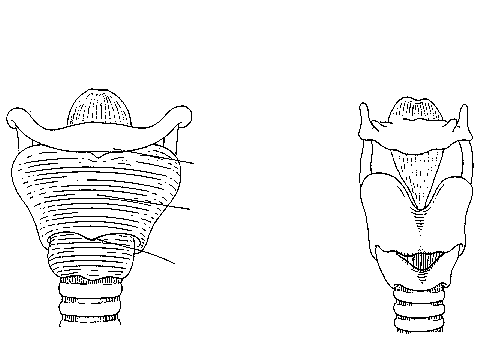 Mature
Immature
Hyoid Cartilage  Overlaps  Thyroid
No Vertical  Prominence  in Thyroid
Cricothyroid  Membrane  is a slit
Anterior View
The pediatric trachea is 4-5 mm in diameter

The aryepiglottic folds and the arytenoid  cartilages are large relative to other  laryngeal structures
It is estimated that 50% of infant epiglottis  are omega shaped
In an adult, starting from the base of the  tongue, the airway takes a rather straight  vertical shape

In a child, The larynx takes a curved shape
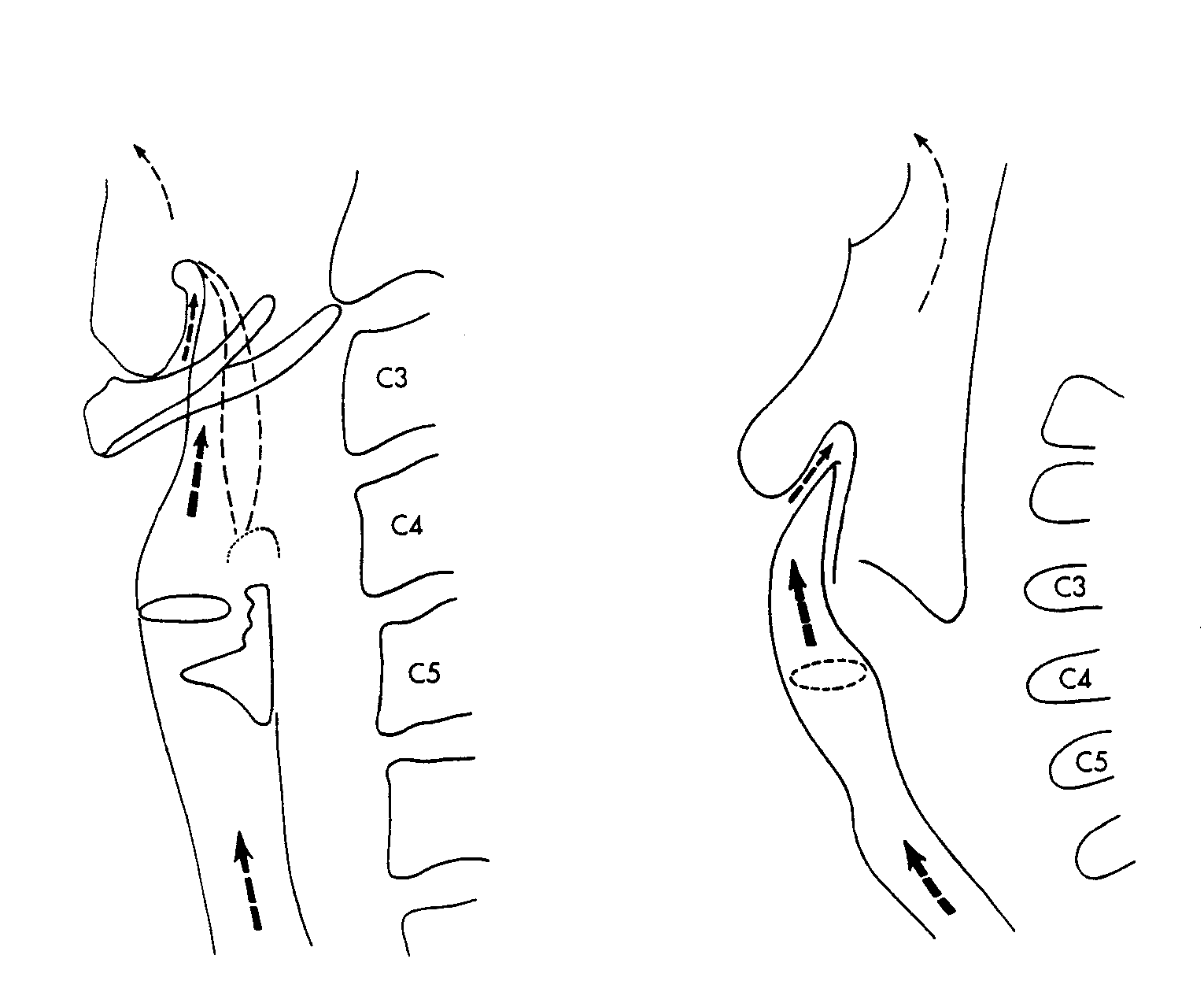 Adult
Child
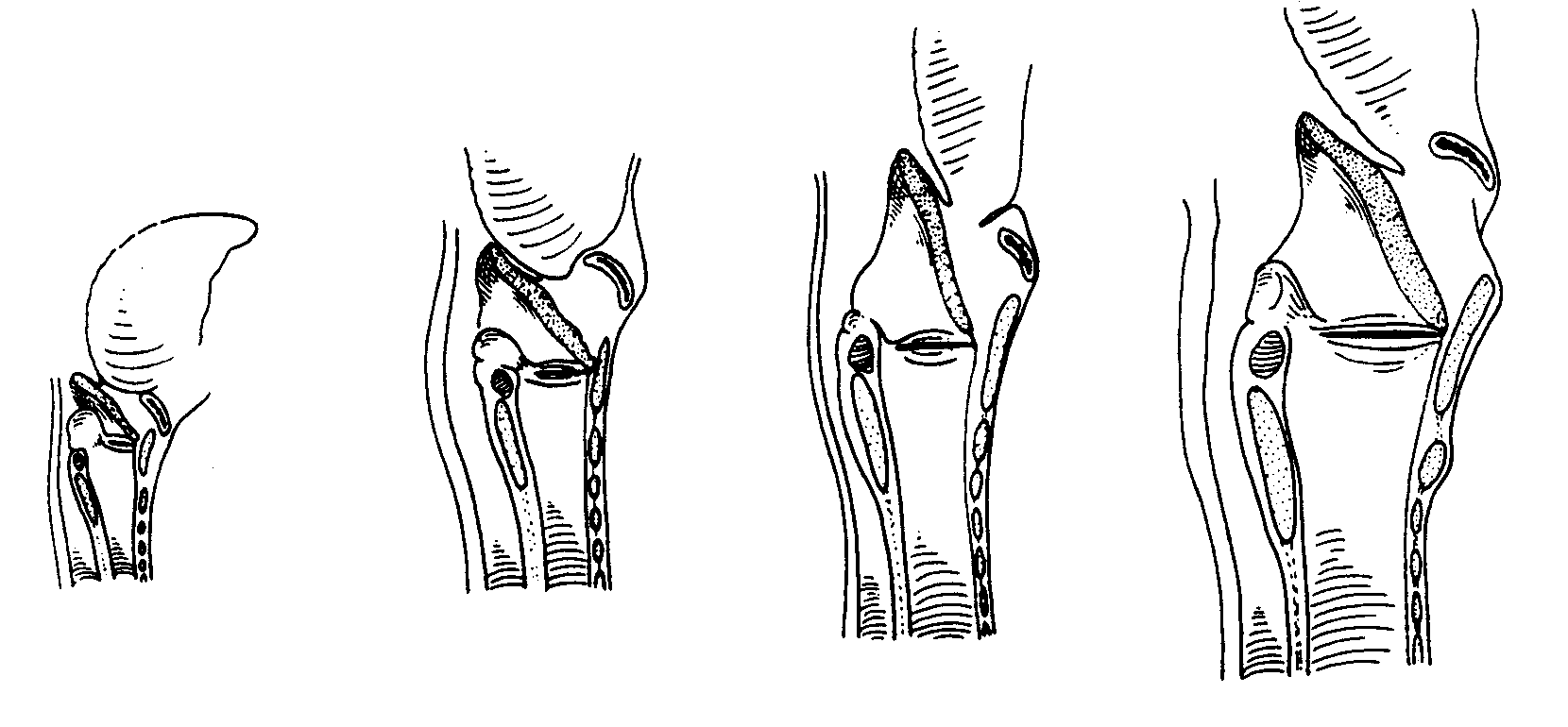 Infant
Child
Adult
Adult
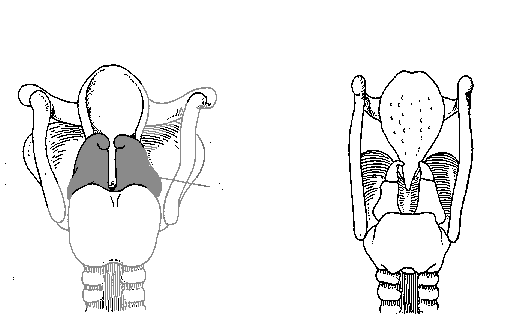 furled epiglottis
large arytenoids
Child
Adult
mature
immature
The arytenoid cartilages  are large relative to  other laryngeal  structures in the  pediatric larynx.
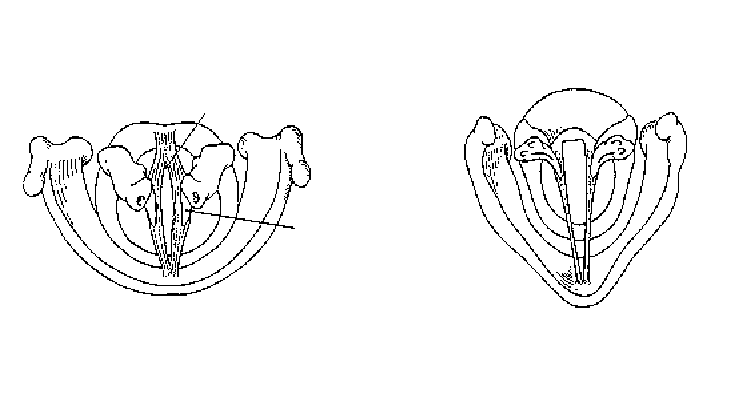 arytenoids
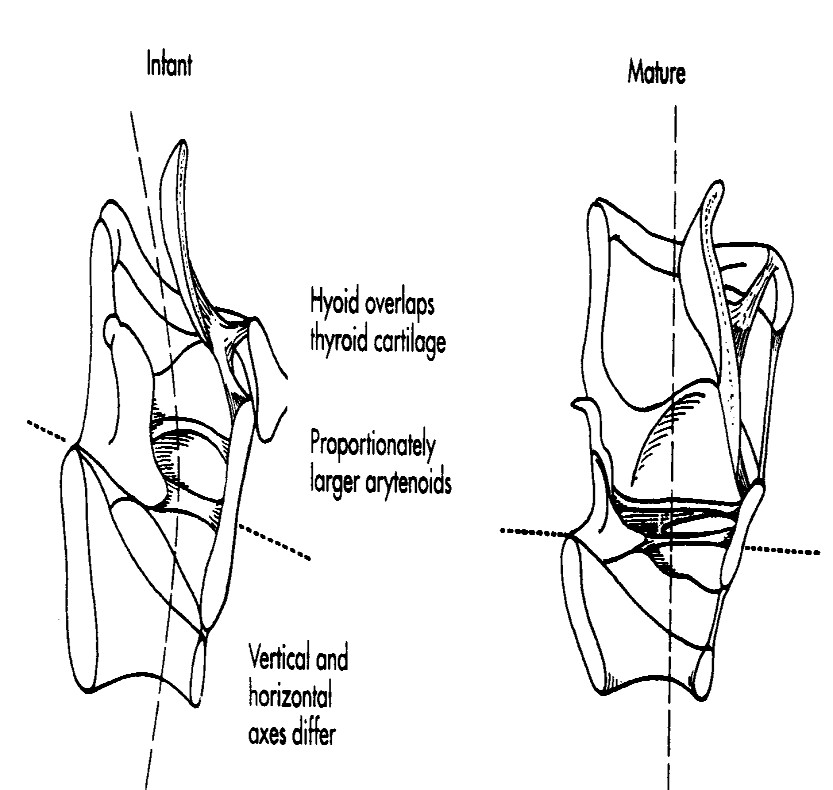 In an adult, the angle  of the epiglottis is  somewhat vertical  and in alignment with  the trachea, which is  not the case in the  pediatric larynx
Vocal	Folds
Length of the entire vocal fold
Length of the entire vocal fold in newborns is about 2.5-3.0  mm, with no gender difference up to the age of 10.

In adults, vocal fold length is about 17-21 mm in males and  11-15 mm in females.
Vocal	Folds
Adult vocal folds-normal	Pediatric vocal folds-normal
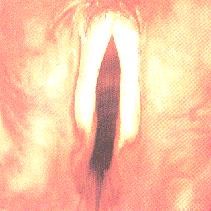 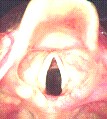 Anatomical – Clinical Indications
Because of the pliable tissue lining the  pediatric larynx, normal respiratory  pressure may be enough to deform the  laryngeal structure (e.g. Laryngomalacia and Tracheomalacia)

The curved shape of the pediatric airway  should be considered while conducting  laryngoscopy, stroboscope and intubation
The narrowness of the cricothyroid  membrane depression in the pediatric  larynx should be taken into consideration  while considering a cricothyroctomy or a  cricothyroid puncture

It is also important if a botox injection is  considered.

The large size of arytenoid cartilages  obscures much of the vocal folds